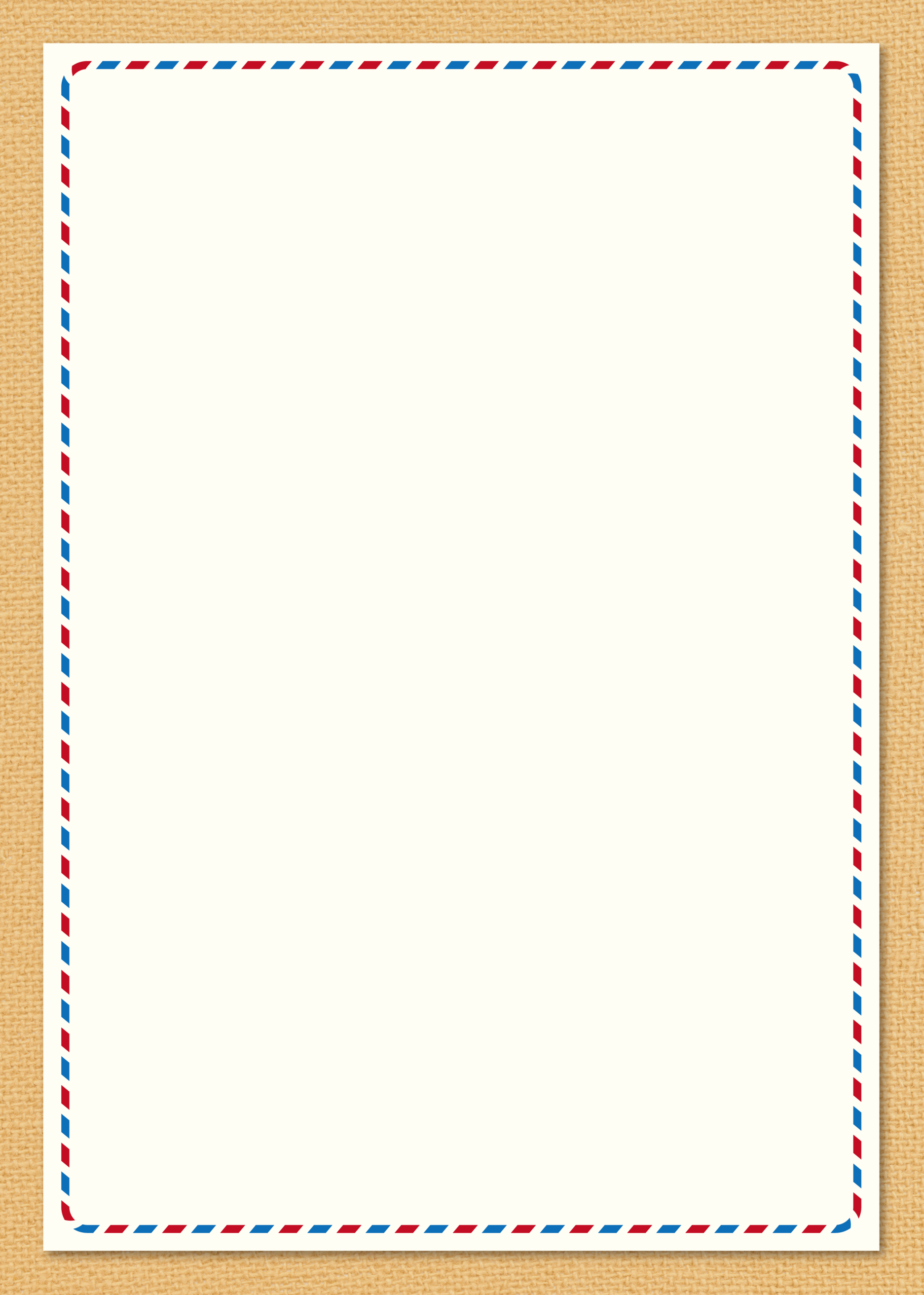 おたより
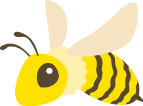 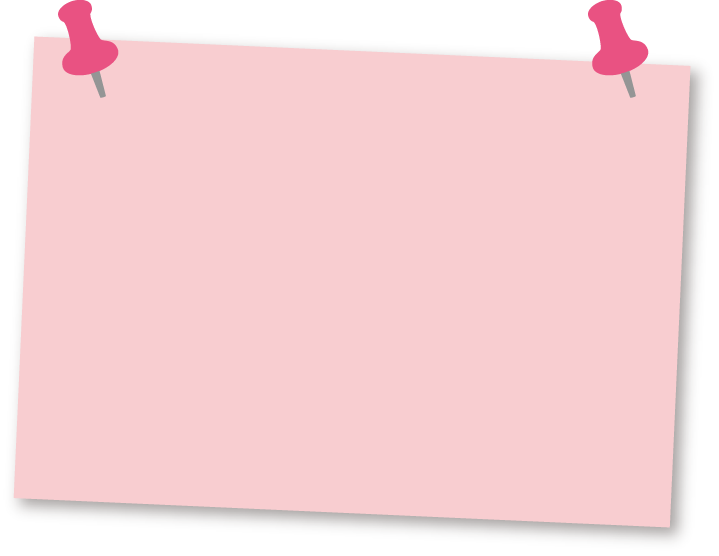 Vol.２
田島第四自治協力会発行
2022年4月号
Ⅰ お元気です会
　6月5日　 ウォーキング　ウォーキングガイド　浦田志津夫
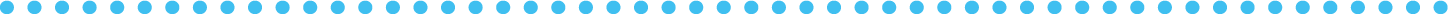 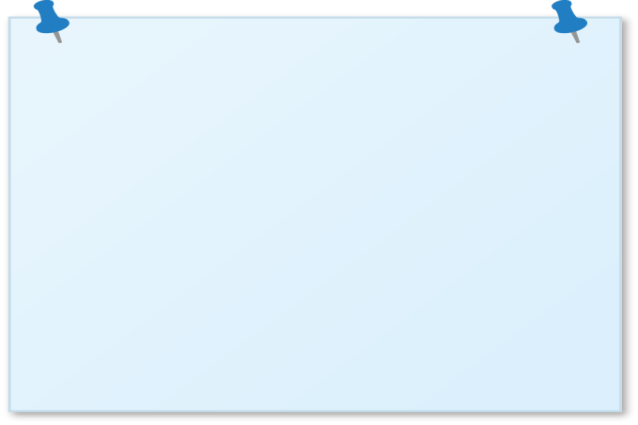 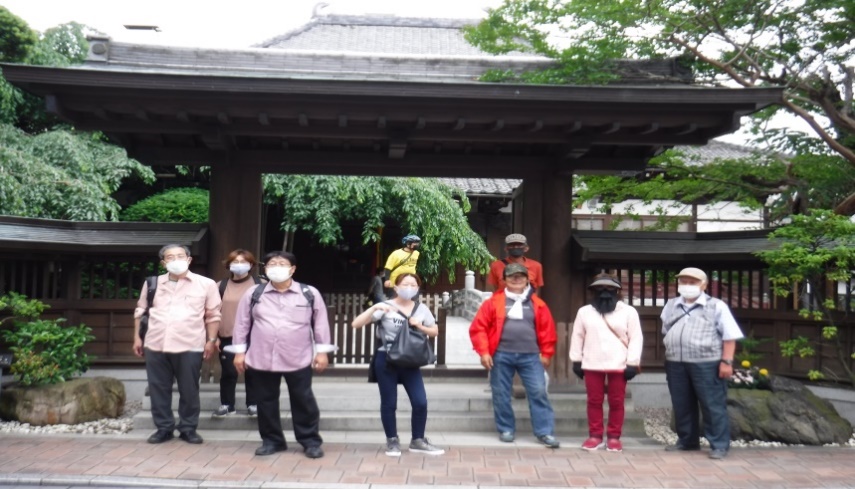 ウォーキングコース　
 観音会館→白幡沼→
 調神社→玉蔵院→
 別所沼公園→
 神明神社古墳→観音会館
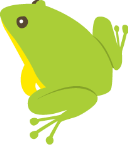 7月24日　少林寺拳法　　講師　荒巻透師範
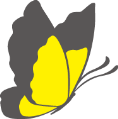 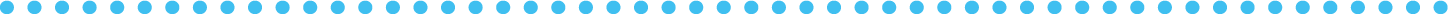 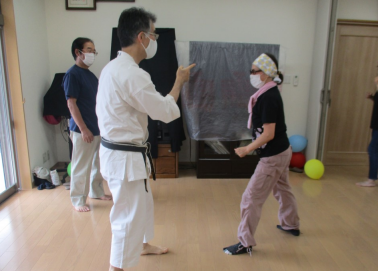 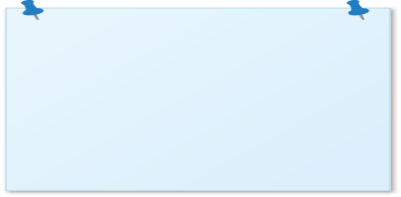 自分の身を守る体験をしました
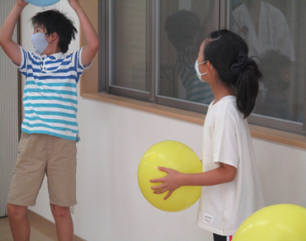 00歳になりました!
12月1日　ハミング教室　　講師　吉富ゆかり
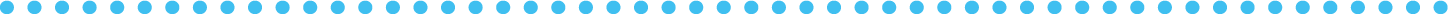 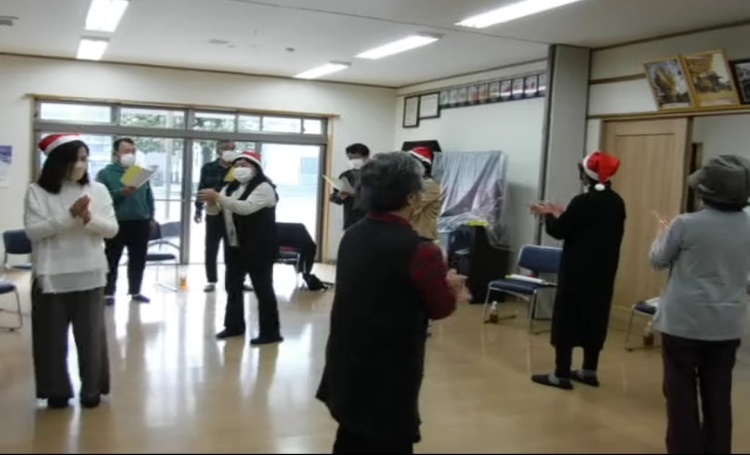 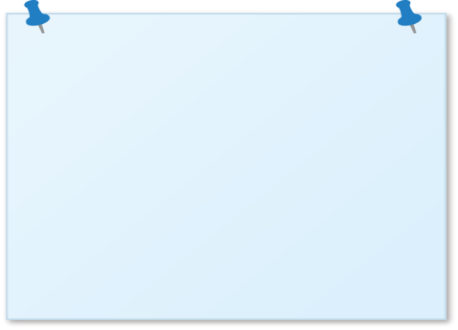 ♪　童謡、懐メロ、
　　クリスマスソング
　　など楽しく歌って
　　踊りました ♪
7月はボディパーカッションを２回開催しました。
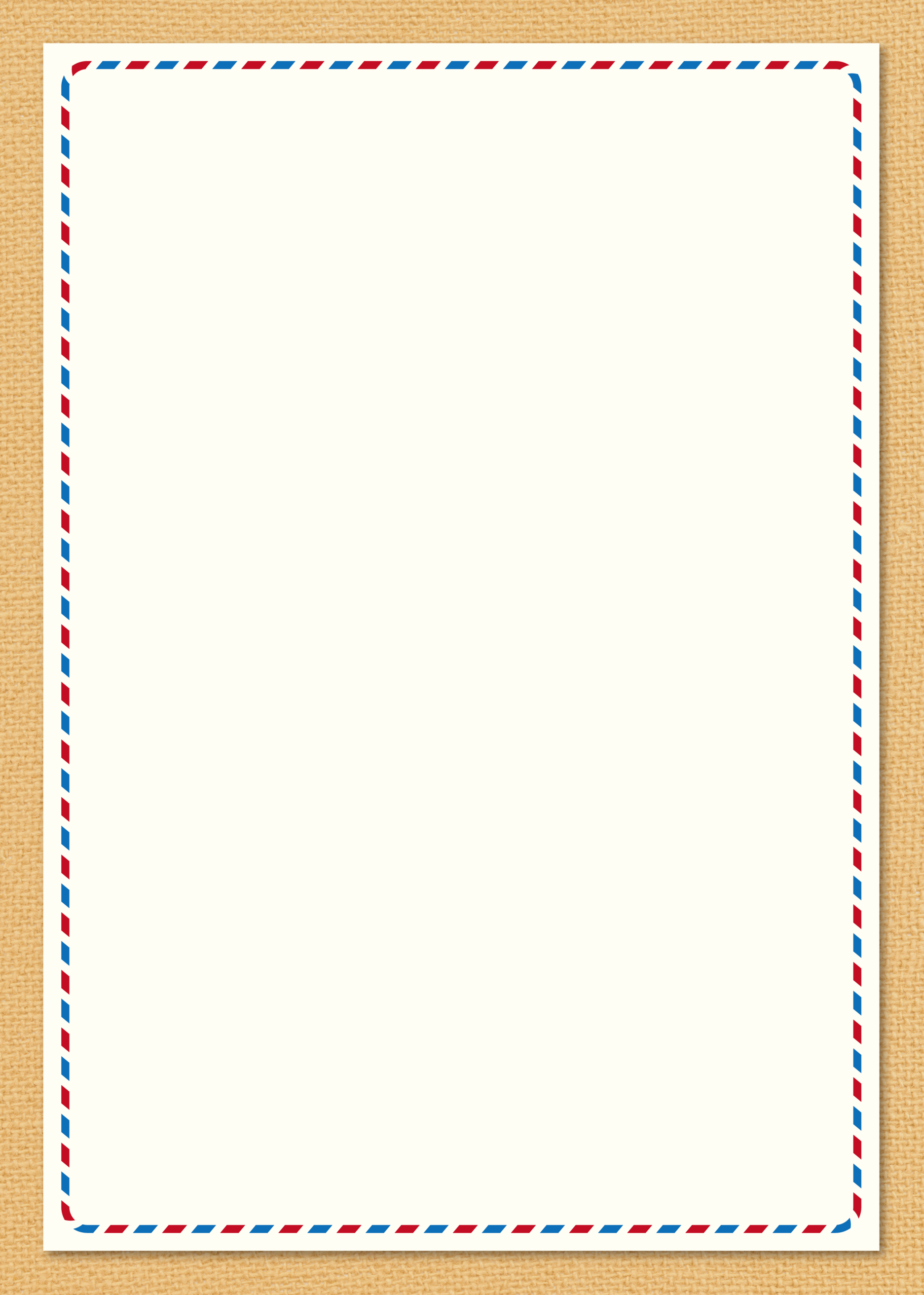 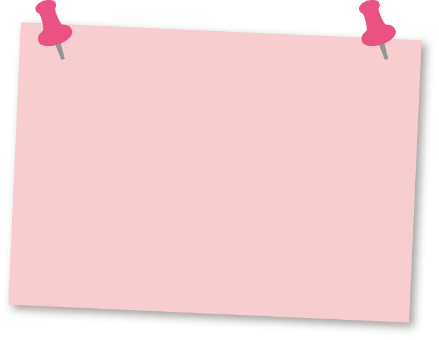 田島第四自治協力会発行
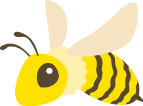 Vol.２
Ⅱ 　青年団活動
　５月４日　新舞台作り
2022年4月号
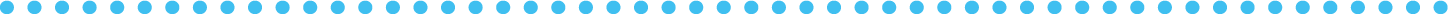 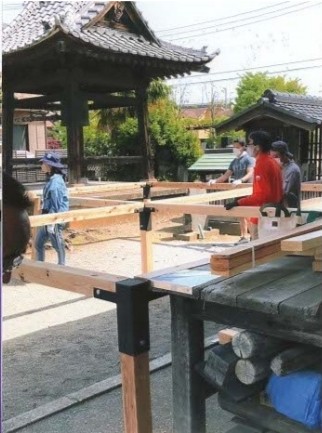 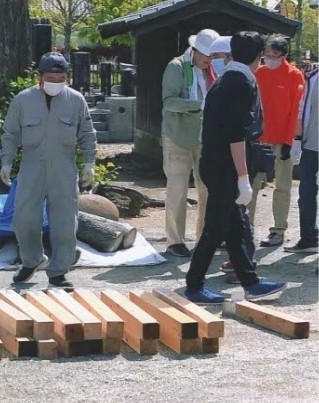 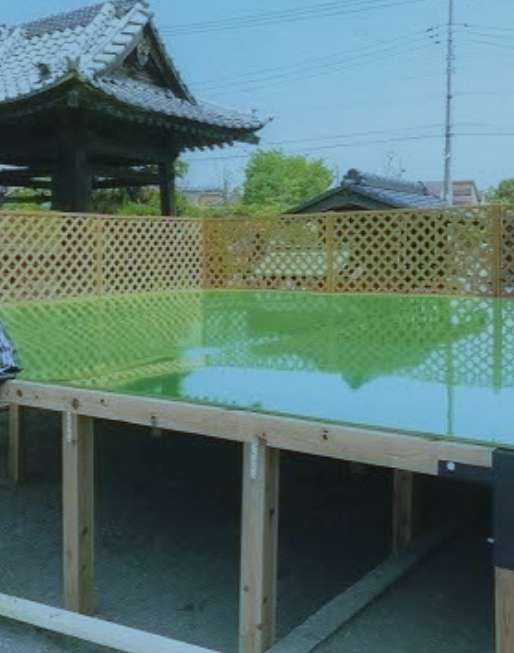 ８月８日　新舞台のリハーサル
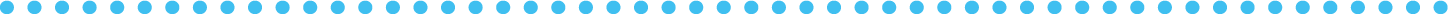 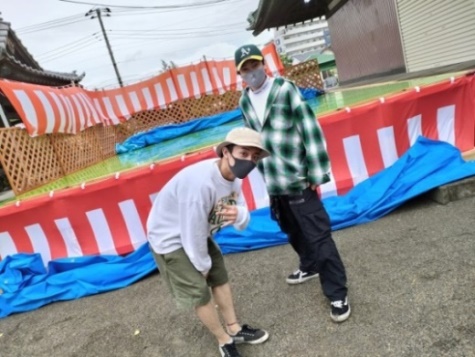 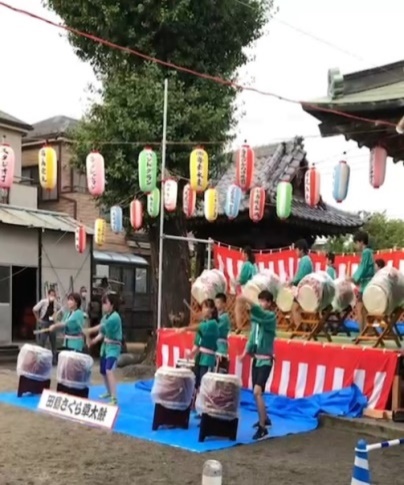 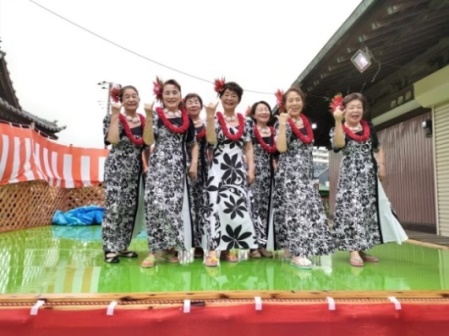 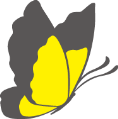 ヒップホップ
フラダンス
子供達の太鼓
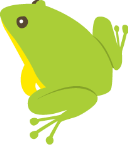 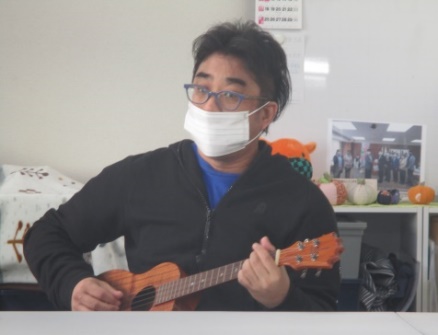 1月8日、小学校のチャレンジスクールでウクレレの指導をしました。
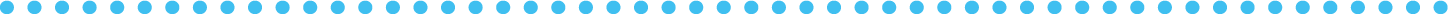 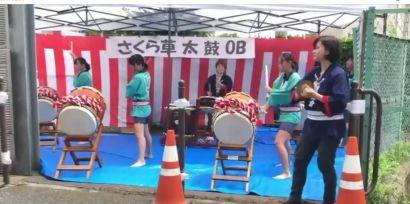 Ⅲ 　さくら草　太鼓OBOG
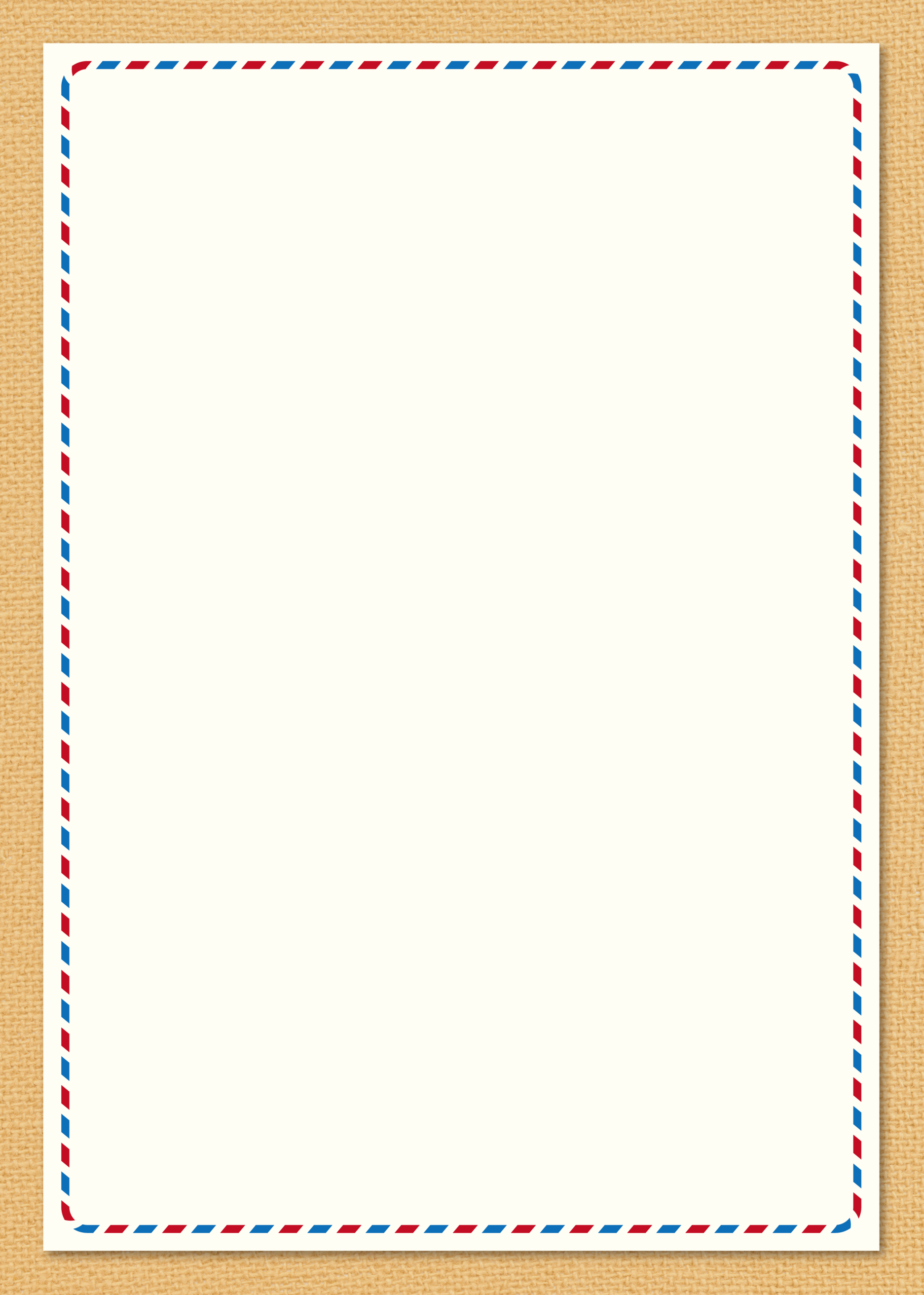 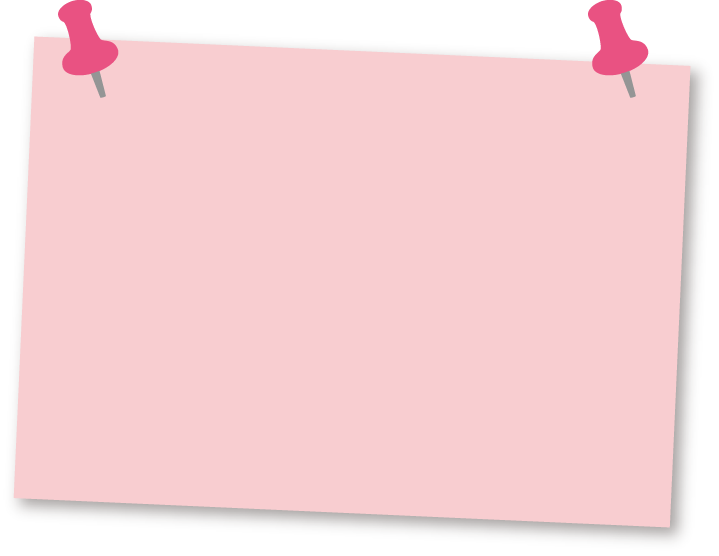 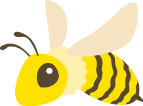 田島第四自治協力会発行
Vol.２
Ⅳ 自主防災組織育成事業
 11月27日　 防災訓練　桜区消防署
2022年4月号
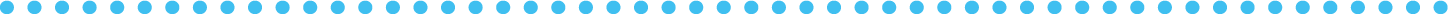 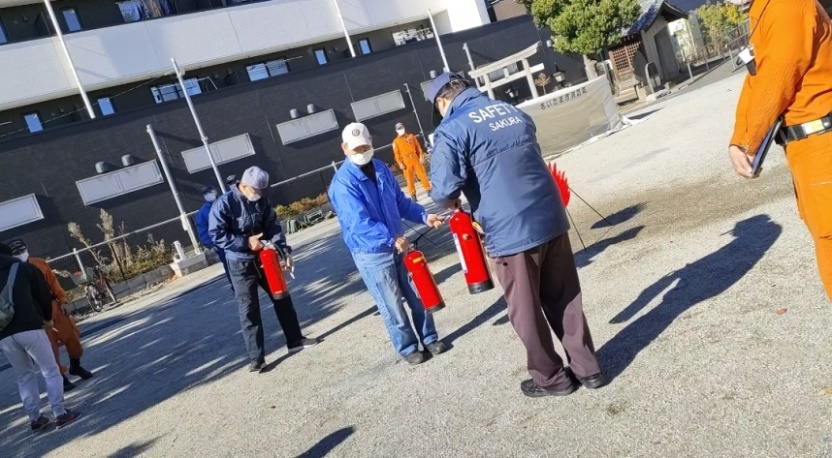 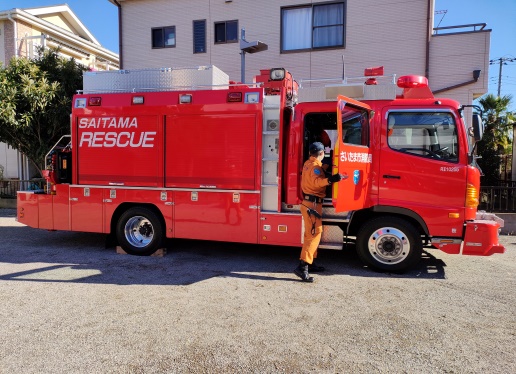 桜区消防署・地元消防団指導のもとに訓練をしました。
2月5日　防災勉強会 （役員会）　講師　越川智章 さいたま市防災アドバイザー
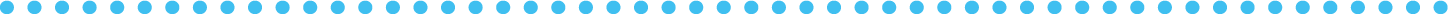 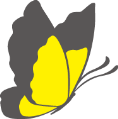 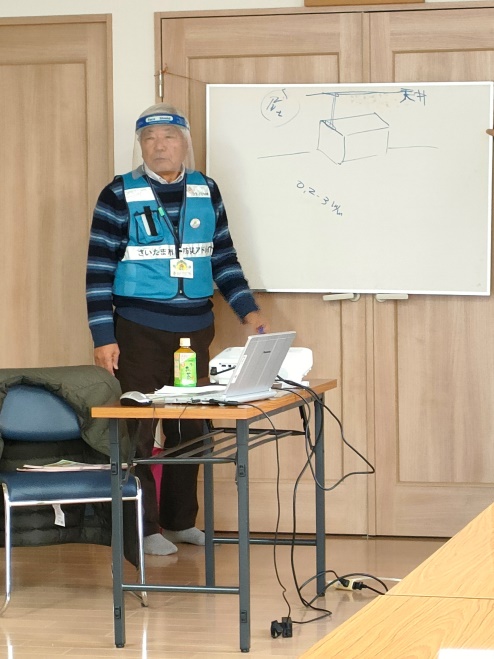 防災について役員の心構えを学びまた。
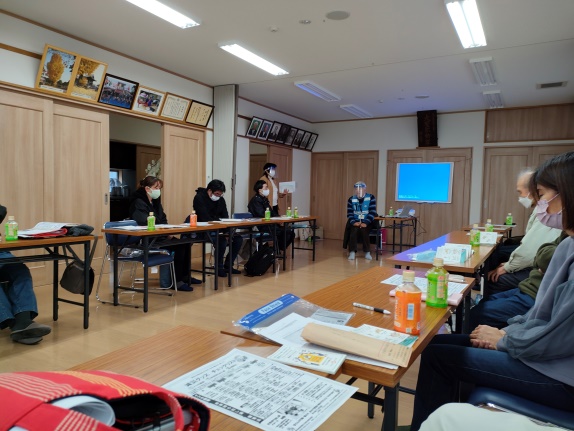 3月26日　防災勉強会 （班長会議）
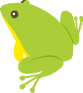 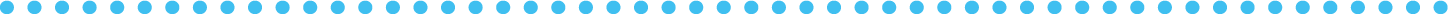 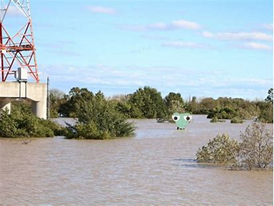 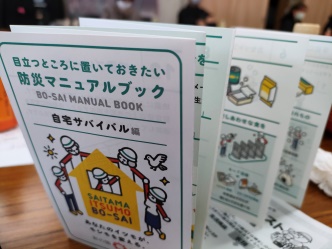 防災について日頃の心構えを学びました。
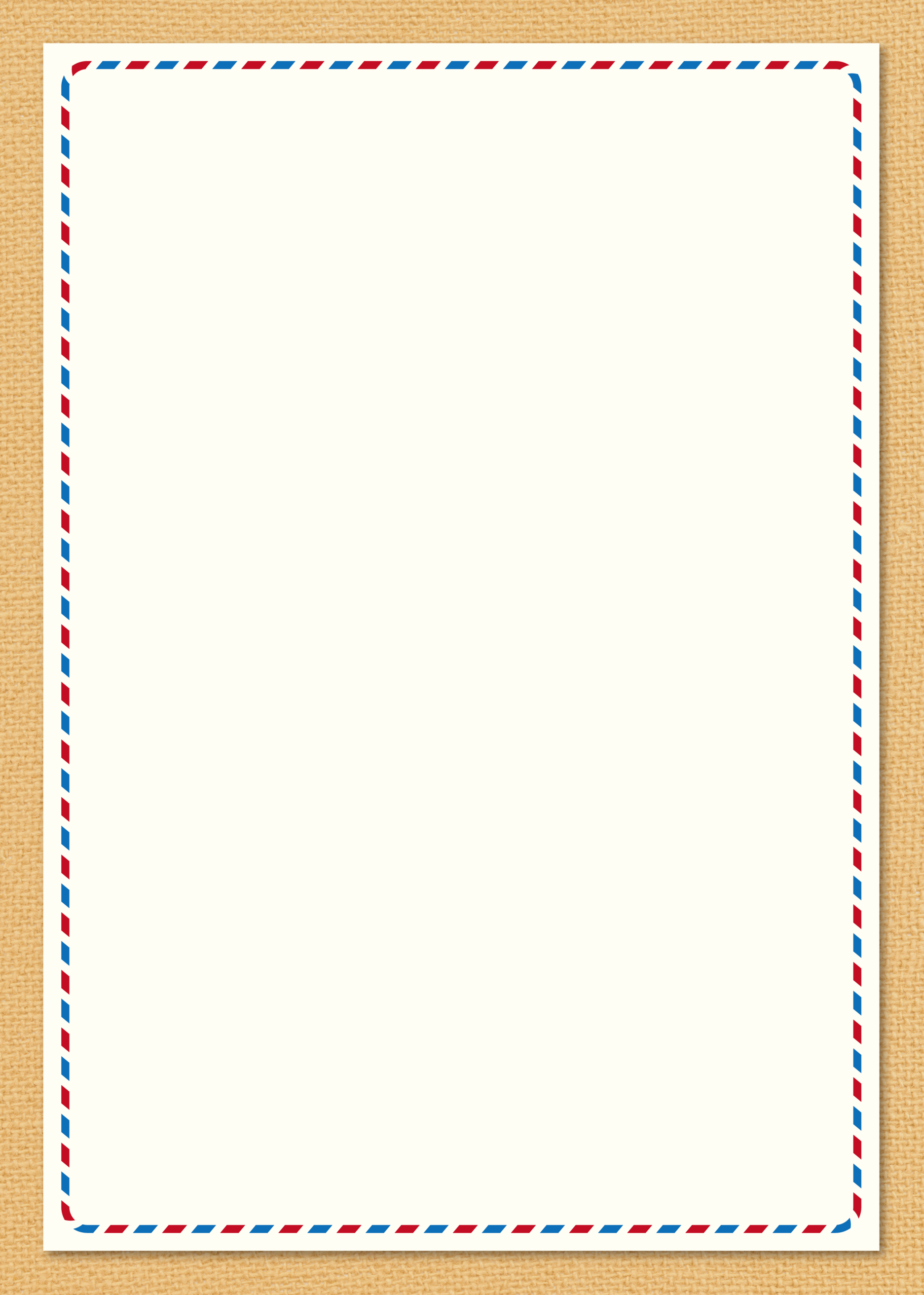 田島第四自治協力会発行
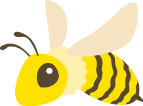 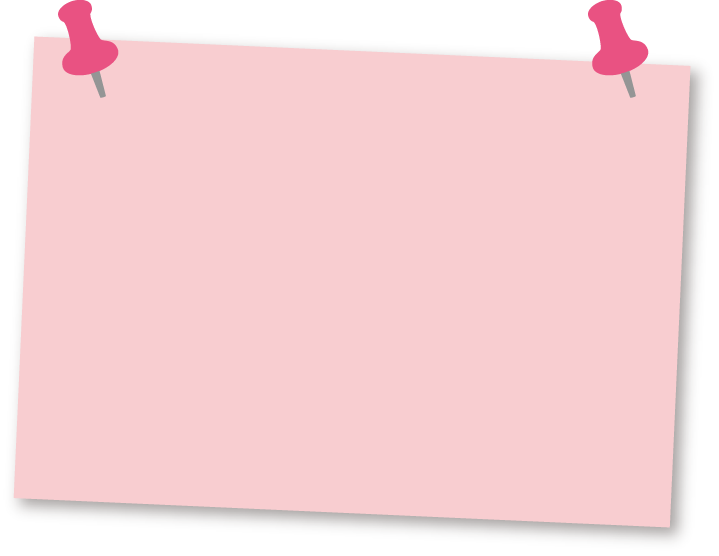 Vol.２
Ⅴ 防犯パトロール
2022年4月号
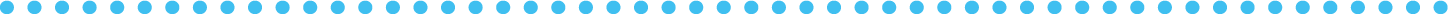 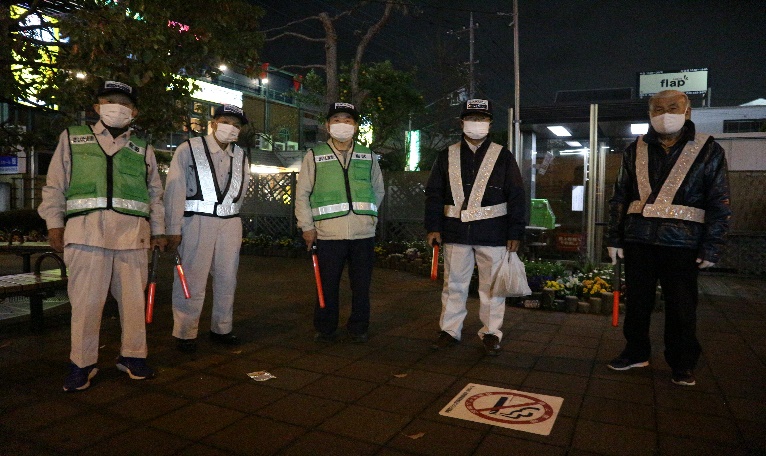 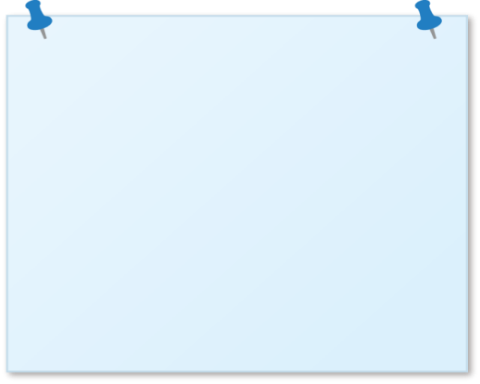 毎月、最終日曜日１９時から田島観音会館前に集合して防犯パトロールを実施しています。
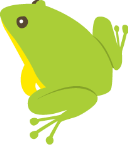 Ⅵ 清掃美化活動
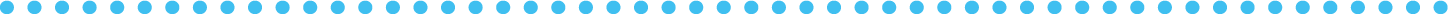 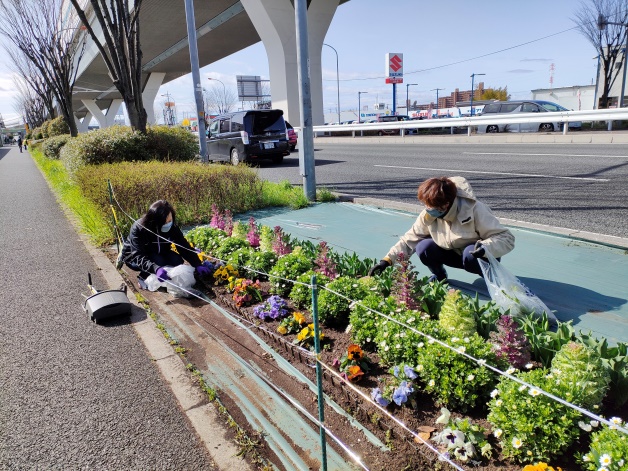 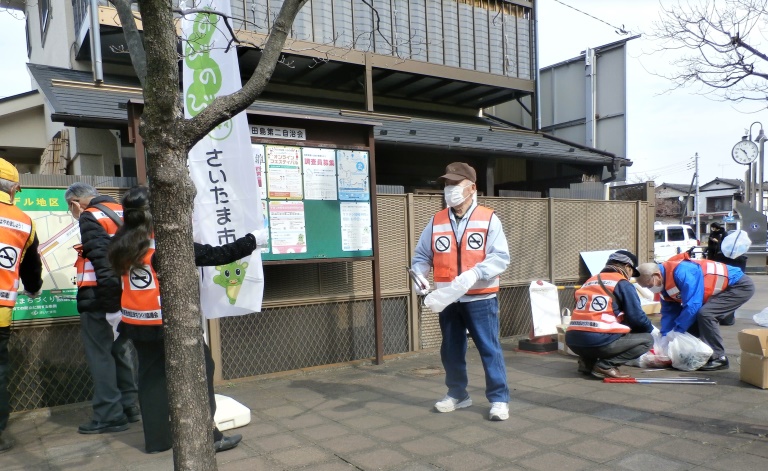 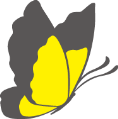 00歳になりました!
国土交通省とさいたま市、地元団体による※VSP（ボランティア・サポート・プログラム）にも参加しています。また、第一日曜日に西浦和周辺の清掃活動を実施しています。

※ VSPでは、田島団地と大宮バイパスの間で南北３００ｍで花壇を含めた環境美化活動を実施しています。
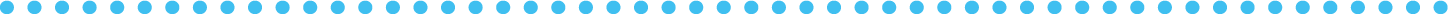 総務よりお知らせ
　・会費納入のお願い
　（今年度の会費を班長が集金に伺いますので、よろしくお願い
　　します。）
　　　　連絡先　TEL048-838-8375 （NPO法人内）